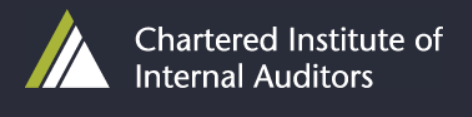 Chartered IIA | DA & Fraud Forum | Using DA to Identify and Investigate Fraud
Wednesday,
May 31st
WELCOME TO THE CROSSOVER OF THE
FRAUD AND DATA ANALYTICS GROUPS !

DEREK JAMIESON
Introduction

Emmanuel PASCAL, Founder, CONDOR STRIKE
How and why Data Analytics for Fraud management has become a “must have” rather than a “nice to have”
Data analytics can help manage all of Fraud management steps i.e. Risk assessment and monitoring, prevention, detection, audit planning and Fraud investigation

Data analytics can help solve fraud investigation challenges about timeliness and accuracy and be more efficient 

Not working with data analytics could be considered as a weakness of your framework, a lack of performance and coverage that could be blamed by stakeholders

It’s definitively time to turn to Data analytics when it comes to Fraud management.
AREAS WHERE YOU CAN MAKE A DIFFERENCE
Data analytics can be used in any areas where there are data
Accounting 
Treasury
Sales 
Procurement 
Payroll 
Expenses 
Manufacturing  
Inventories …
Fraud 
Bribery 
Conflicts of interest
6 MISTAKES TO PREVENT IN YOUR FRAUD ANALYTICS PLAN
When it comes to data analytics in Fraud, do not be shy 
Remember “Who dares wins”
NO DEFINED APPROACH
RELYING ONLY ON SOLUTIONS
RELYING ON READY MADE TESTS
USING ONLY BASIC AND SIMPLE TESTS
MANAGING MATERIAL ITEMS
BEING AFRAID OF DATA
ANALYTICAL SKILLS
DATA SCIENCE
SKILLS
IT SKILLS
SOURCES OF DATA
LEGISLATION
LARGE VOLUMES
SOURCES OF DATA THAT CAN HELP MAKE A DIFFERENCE
UNSTRUCTURED DATA
STRUCTURED DATA
THE DART 
( DATA ANALYSIS RINGS TRAIL)
Emails, 
Texts…
Accounting data
Operations data
Files
3rd parties data
3rd parties data
Videos
Technical data
Sounds
WORD, PDF FILES
Learn from the experience of our experts
EXPECTATIONS FROM AN INTERNAL AUDITOR 

Rachel HALLAM
“I joined the Local Authority Internal Audit Team in 2020, just before lockdown and like everyone else the focus was very much on risks and welfare. It wasn’t until we started to get to grips with the wider implications that fraud actually appeared on anyone’s agenda. 

I completed the CIPFA Accredited Counter Fraud Specialist course as the service has no specialist knowledge and started to develop our approach. This included promoting a fraud hotline and advice service to try and get the message out to staff. We had the great idea of promoting the service at the bottom of everyone’s email, however this backfired when we realised people were drawn to it and the calls increased massively.

We developed an online fraud reporting form with support from our Trading Standards team to ensure we asked the right questions. This has helped feed into any investigations by having good information up front.

Our next challenge is resourcing. The more we promote fraud awareness, the more reports we receive, the greater the potential of having complex investigations. We are working closely with HR to support the Whistleblowing process to ensure the right things are reported through the right routes.”
CASE N°1 : Payroll  

ALAN ROSE  - Head of Group Audit, SSE
FRAUD PROCESS AND CONTEXT
SECTOR
Energy Sector – Wide range of assets, developments and operations, circa^ 12k employees, engage and transact with a high volume of 3rd parties.
PROCESS
Payroll
Preventative and detective controls
Noise about levels of overtime but readily available information too high-level and not acted upon 
Previous reviews or audits more process focused and  relatively small sample based
DESCRIPTION
METHODS AND DATA USED
DATA USED
Extract from Payroll system containing  salary & additional payment details for  circa^ 12 months
Determining the appropriate data set / Timing
Aleviating HR’s data security / GDPR concerns
 Considering where any gaps could exist
DIFFICULTIES
CHALLENGES
DATA ANALYTICS 
METHODS
DESCRIPTION
Now use Power BI and other tools, for this exercise mainly used Excel
Business Unit at a time reviewed employee numbers, salary levels, overtime Vs salary levels, salary uplifts, bonuses
Overtime analysis also enabled cross referencing between fuel card and expense claim data
FRAUD PROCESS AND CONTEXT
OUTCOMES
OUTCOMES
Impactful conclusions supported by clear substantive evidence
Many instances of excessive overtime 
In some instances > 100% of salary
Cost, safety and cultural implications
Savings, operational effeciencies and assurance against fraud
LEARNINGS FROM THE CASE
LEARNINGS FROM THE CASE
Basic data now used regularly by businesses to manage and review
Red flags highligted at an early stage 
Basic example highlighted how much more insightful and impactful approach can be Vs sample testing 
Supported in development of wider use analytics
CASE N°2 : Insurance Sales Fraud  

NEIL MACDONALD – Former HIA
FRAUD PROCESS AND CONTEXT
SECTOR
Financial Services / Insurance
PROCESS
Sales
Low cost « Cash-Plan » insurance Sales
Top Sales person – no obvious reason / What were they doing differently?
Compliance Officer « followed their nose » manually identified a pattern of Optical claims soon after the sale 
And that same optician had been used
DESCRIPTION
METHODS AND DATA USED
DATA USED
Policy data  - including the sales date, customer and sales person
Claims Data – including claim type and data of claim
The practitioner details were not captured  as a data point, so it was not possible to look for other policies where that optician had been used.
DIFFICULTIES
CHALLENGES
Once a fraud hypothesis had been identified we used data analytics to identify:
Sales made by the sales person in question
Where optical claims had been made within 2 weeks of policy start date
Analysis then re-run across all sales persons
DATA ANALYTICS 
METHODS
DESCRIPTION
CASE CONCLUSION
OUTCOMES
OUTCOMES
The sales person was dismissed.
It was estimated that they had obtained approx £53k in bonus / commission from the fraudulent sales
The cost to the company was greater, due to other (legitimate) claims that had been made by the policyholders (with no premium actually paid)
LEARNINGS FROM THE CASE
LEARNINGS FROM THE CASE
If you can’t explain it, investigate it!
Data could have been used to proactively look for anomalies (outliers) in the policy activity – given that it was known that « something » was unusual about the sales / the sales person
FRAUD PROCESS AND CONTEXT
SECTOR
Social Housing
PROCESS
Sub-letting prevention
Local authority tenants illegally subletting properties to generate income
DESCRIPTION
METHODS AND DATA USED
DATA USED
Tenancy Details; Council Tax Information; Parking permit Information + other authority data sources
Exact Matches can be difficult due to « character « data
DIFFICULTIES
CHALLENGES
Analyse each data source and « Normalise » the addresses
Analyse each data source and « Normalise » the name format
Validate addresses from each data source to central property list (removing any address that is not a LA property)
Using the address field,  Join all datasets – so all names in 1 record
Fuzzy Match names for each record to identify any discrepancies
DATA ANALYTICS 
METHODS
DESCRIPTION
CASE CONCLUSION
OUTCOMES
OUTCOMES
Any mismatches of name indicates a potential fraud
Provides a shortlist of properties for further investigation
LEARNINGS FROM THE CASE
LEARNINGS FROM THE CASE
CASE N°3 :
Anomaly Detection using Machine Learning
PETER JONES
Legal and General
FRAUD PROCESS AND CONTEXT
SECTOR
Financial Services
but the method could be applied to any large-scale transactions
PROCESS
Investment Management
L&G trades assets with a value over £6tn of assets each year
High materiality = high risk score
Anomaly detection vs fraud detection. Trading is a complex process so we used unsupervised ML – i.e. we didn’t say ‘here is an example of fraud, look for this’. Instead we used 2x mathermatical models to identify what was  ’anomalous’.
This provided a ‘Data driven sample’ that we grouped by type.
Auditors then investigated (sampled) some from each group
DESCRIPTION
METHODS AND DATA USED
DATA USED
1. 3 years of trade data from two of our seven trading systems (96% of trades):
Trader/ trade desk/ time stamps/ order details/ trade notes/ value etc.
2. Staff data from our HR database: trader grade & location, direct reports etc.
Volume of data – millions of trades		Time (3 months) 
Not knowing what we were looking for	business knowledge
DIFFICULTIES
CHALLENGES
Calculated some tertiary data: average value of trade per trader, 
2x large scale ML models: ‘isolation forest’ and ‘autoencoder’
DATA ANALYTICS 
METHODS
DESCRIPTION
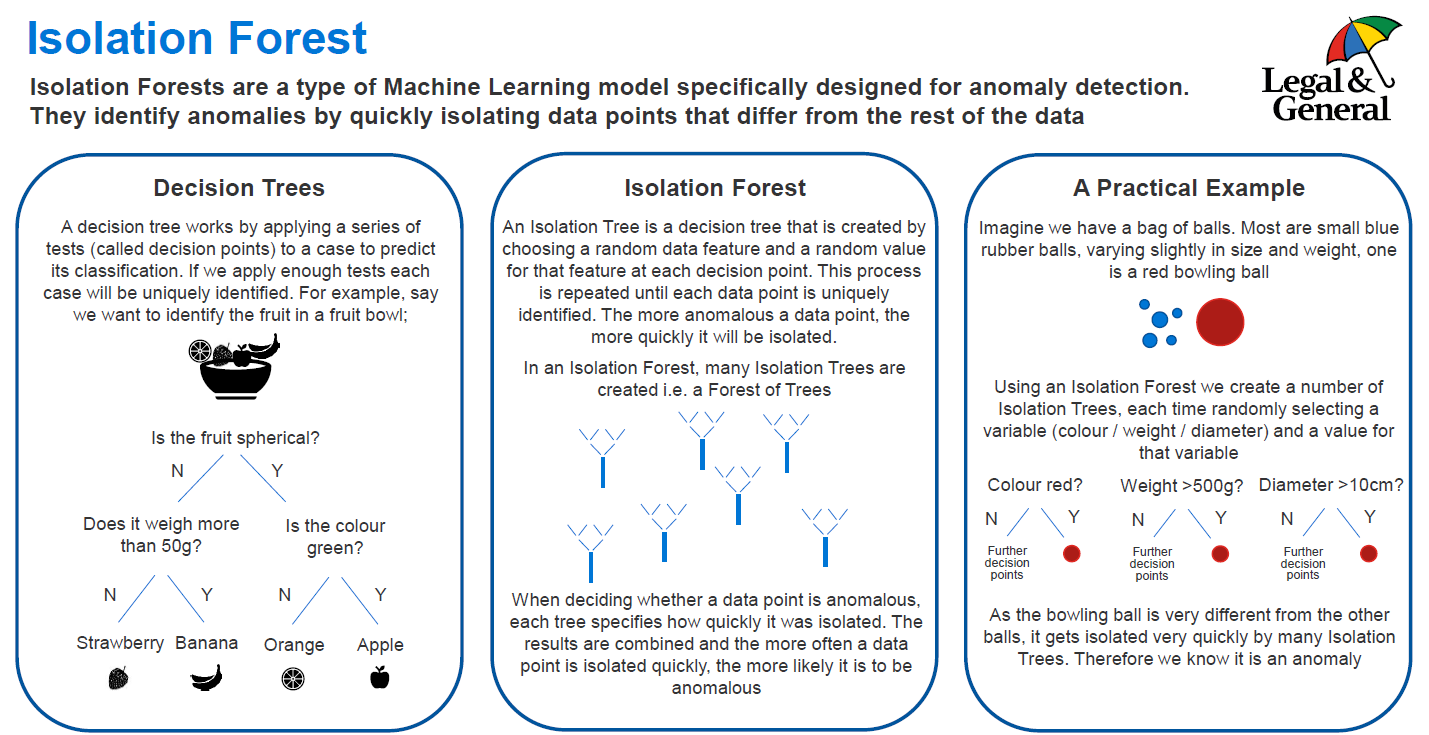 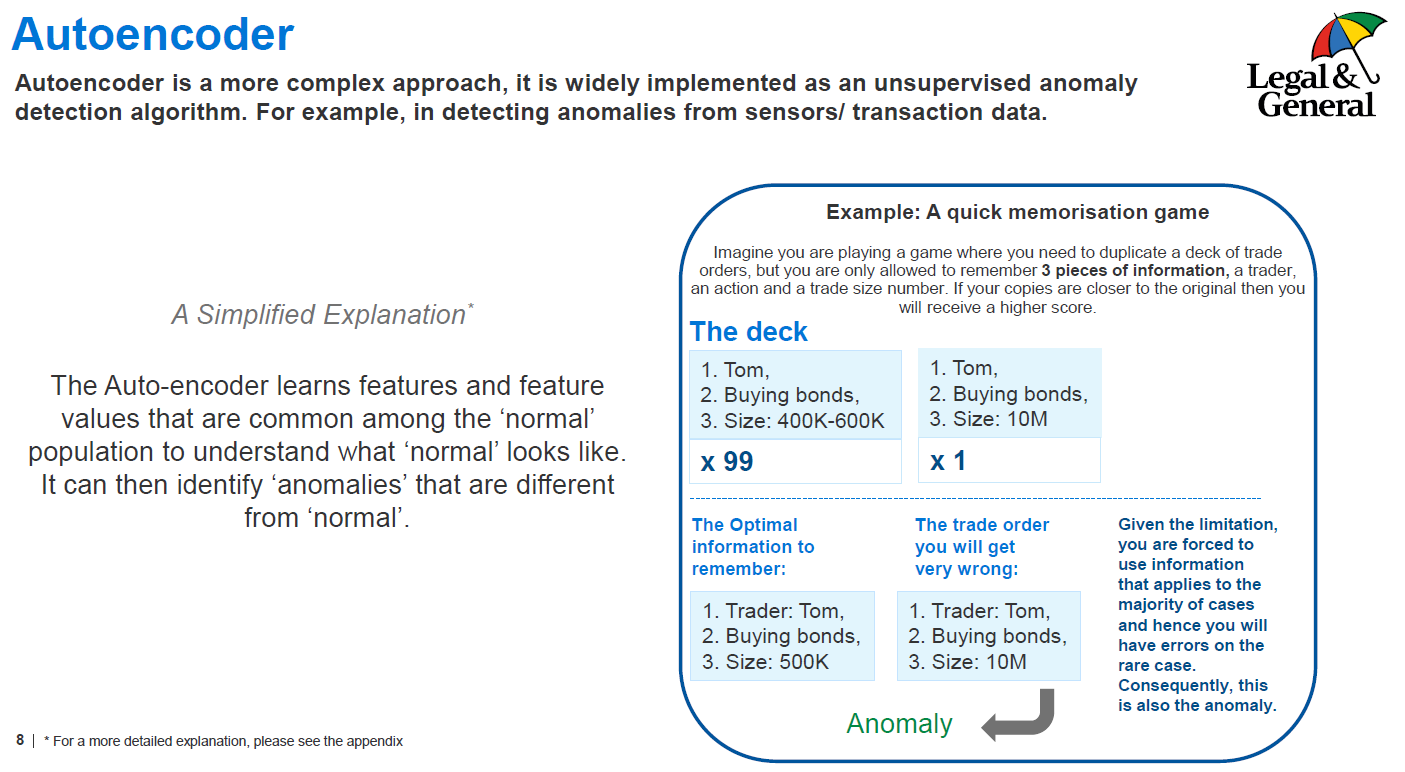 Really important: we did not find any fraud

What we did find were different categories of anomaly: unusually large trades for a trader, assets with dramatic value changes, sequencing errors, slow trades etc.
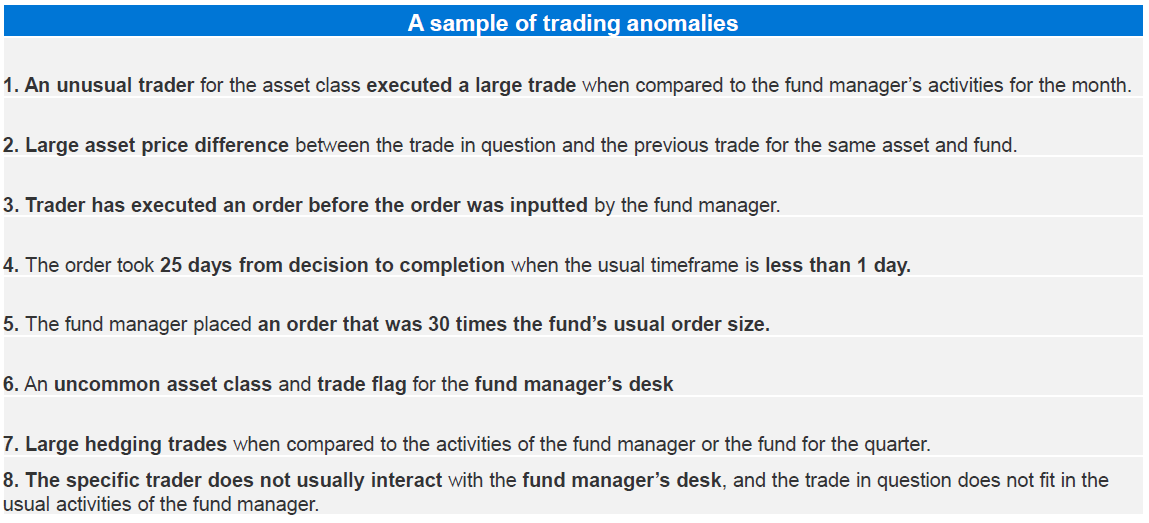 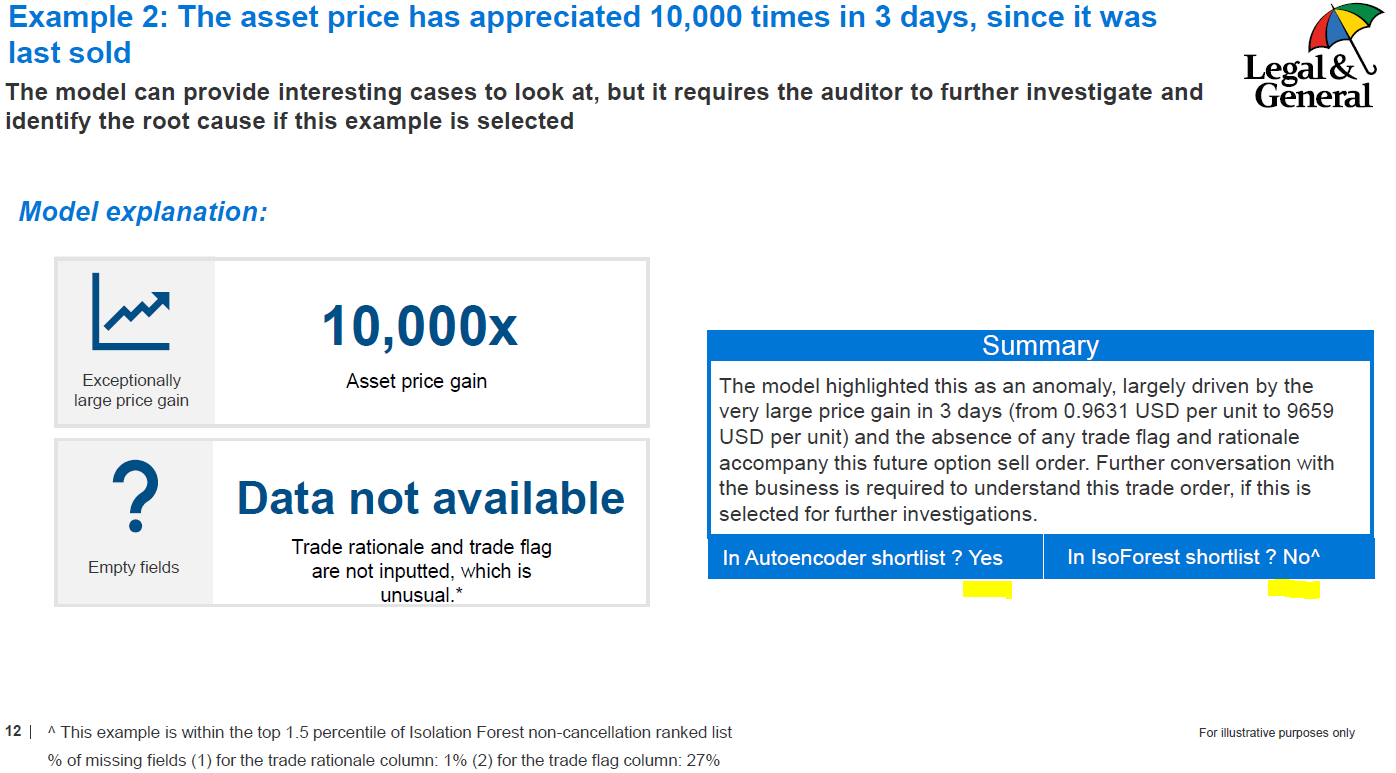 CASE CONCLUSION
OUTCOMES
OUTCOMES
No fraud, but plenty of ‘anomalies’ (mathematically speaking)
Enabled Audit to recommend the strengthening of controls around:
Segregation of duties controls
Fall-back procedures for when staff are off sick
Validation on exchange rates (currency)
LEARNINGS FROM THE CASE
LEARNINGS FROM THE CASE
Audit used some support from Group Data (data science expertise)
Group Data are working with the Second Line of Defence (Compliance) to assess the benefits of a more frequent assesment of trading data using these ML models
COMMON BARRIERS AND NEED FOR TRAINING
Common aspects cited as a barrier to undertaking data analysis are:
Access to the data / Data Quality
Engagement / understanding from the client
Lack of skills/ experience
Lack of tools/ functionality capability
Impact on audit timeline / process
No investment / funding
All of the above can be addressed via specialist training.
Different courses from different providers: Varying experience levels and different areas of focus
The IIA provides two relevant courses:
Data Analytics for Auditors: https://events.iia.org.uk/training-courses/live-virtual-courses/data-analytics-for-auditors/
Internal Audit Analytics – Data & Visualisation: https://events.iia.org.uk/training-courses/live-virtual-courses/internal-audit-analytics-data-and-visualisation/
QUESTIONS ?
YOUR SPEAKERS TODAY
Emmanuel Pascal is a former head of internal audit in French and British firms and he is currently the managing founder of the consulting and training firm Condor strike specialised in Data analytics. He developed his own techniques to detect fraud with data analytics
Rachel Hallam is …
Alan Rose is an experienced audit professional and currently the head of group audit at SSE, an energy company. Alan is managing a dedicated fraud risk audit programme aimed at enhancing prevention and detection controls where he introduced data analytics methods including complex models and automatic processes.
Neil Mc Donald is a former Head of Internal Audit and is currently the Managing Director of Technology4Business. Technology4Business helps Internal Audit Teams with all their Data Analytics related needs including providing Data Analytics training on behalf of the IIA.
Peter Jones is the Head of Data for Group Internal Audit at Legal and General, where he leads a team that supplies Data Analytics to the Audit Teams.He has also established new data analytics functions in the Retail, Transportation, and Higher Education sectors